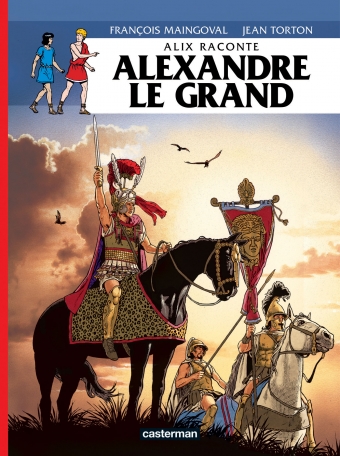 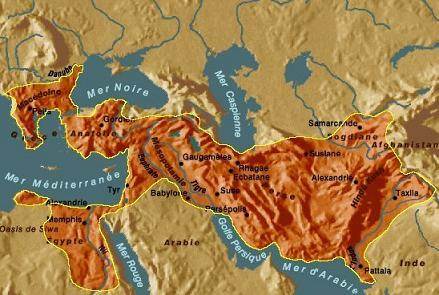 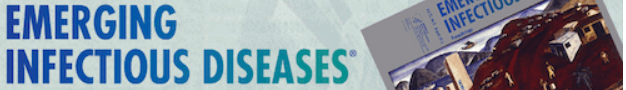 Hypothèses de sa mort
À Babylone
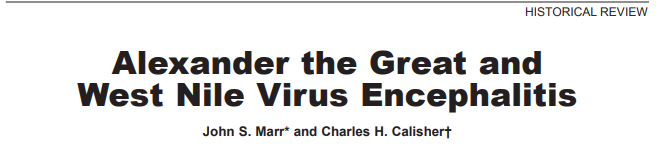 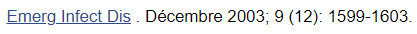 Empoisonnement
Typhoïde
Leptospirose
Paludisme
Peste
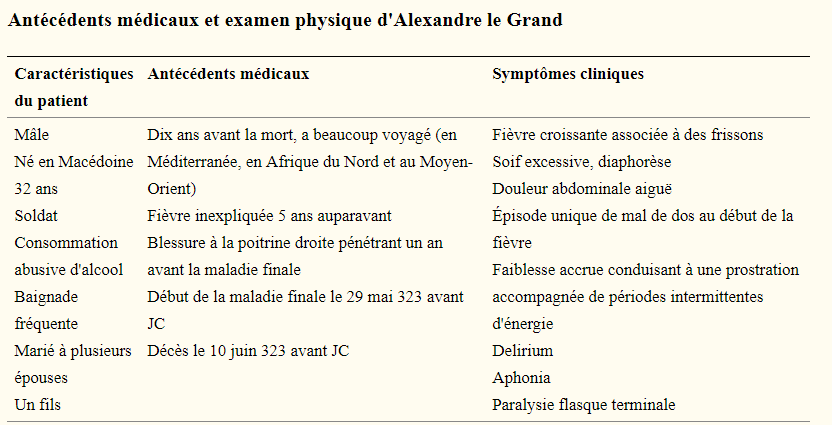 Le mois précédent sa mort
Plusieurs corbeaux morts

Mauvais présage
Plusieurs personnes 
atteintes troubles neurologiques
DG retenu : WNV
West Nile Fever, Fièvre du Nile Occidental
R. Ait Hamouda
Infectiologue

Service des Maladies Infectieuses, EPH et Faculté de Médecine, Université Ben Boulaid Batna2
Comité Nationale de Surveillance et de Lutte contre les Arboviroses (CNSLA, MSRH)
West Nile Fever, fièvre du Nile Occidental
Arbovirose Emergente: infection due à un virus transmis par des arthropodes (Arthropod-Borne-Virus)
Décrite en 1937 chez un patient fébrile en Ouganda 
Un des nombreux virus causant une encéphalite
Transmis par un moustique du genre Culex
Virus Zoonotique émergent: Humains - Animaux
West Nile Virus (WNO)Virus du Nile occidental (VNO)
Virus appartenant aux arbovirus. « arthropod borne virus » Ce sont des virus à ARN transmis par des arthropodes (moustiques, phlébotomes et tiques).Ils appartiennent à 3 principales familles, les Flaviviridae, les Togaviridae et les Bunyaviridae. Le VNO est un membre du genre Flavivirus appartenant à la famille des Flaviviridae et au complexe antigénique de l’encéphalite japonaise.
Virus du Nile occidental (VNO)
Cinq lignées génétiques ont été décrites. 
Ligneage 1 : souches provenant de régions géographiques différentes
Responsables de la majorité des épidémies humaines et équines.
les virus de la lignée 2 n'avaient été isolés qu'en Afrique sous-saharienne et à Madagascar et n'avaient pas été associés à une maladie neurologique. 
Ligneage 2 : isolé récemment en Hongrie (cas mortels chez les rapaces 
	et une encéphalite bénigne chez les humains ainsi que chez les chevaux. 
Ligneage 3-5 : signification épidémiologique n'est pas connue actuellement.
RESERVOIR
Oiseaux: 	réservoir habituel du VNO: 
		Rôle d’hôte amplificateur ,. 

Tous les oiseaux sauvages et domestiques sont sensibles et +- réservoirs; 
Généralement uniquement porteurs du virus et ne développent pas la maladie. 

Certaines espèces, plus sensibles, (rapaces, corvidés ( corneille, corbeaux): 
 on peut observer 
des troubles généraux (léthargie, amaigrissement, dépression) 
troubles neurologiques (paralysie, ataxie, torticolis, incoordination) 
Mortalité fortement élevé.(indicateurs d’épizootie précédant une épidémie)
EpiReg-Maghreb
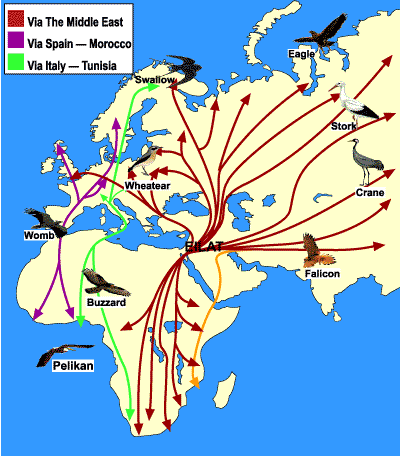 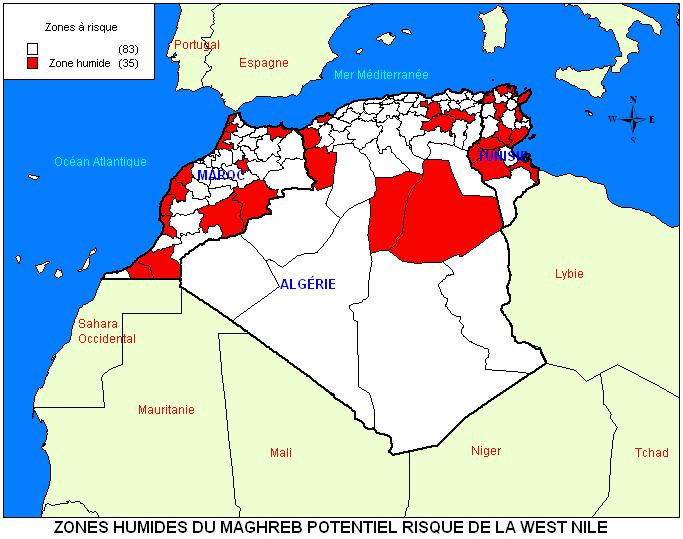 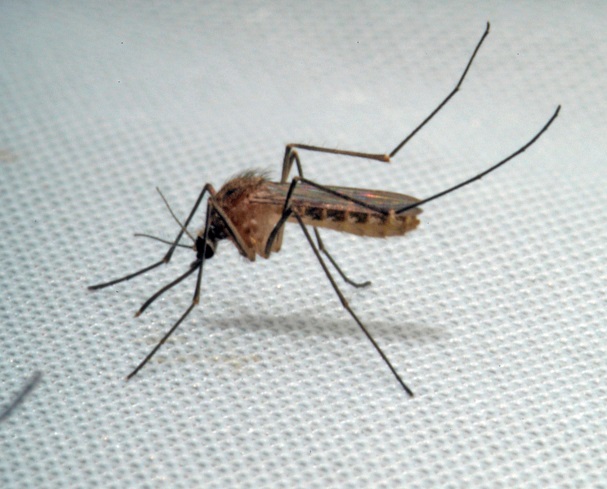 Oiseaux migrateurs : 
disperseurs intercontinentaux +++
8
Cules pipiens
VECTEURS
Moustiques ornithophiles membres de la famille Culicidae et du genre Culex.
Virus se maintient dans les populations de moustiques par transmission verticale
En Amérique du Nord : C. pipiens, C. restuans, C. salinarius, C,fasciatus
En Afrique et au Moyen-Orient : C. univittatus ; 
En Asie : C. vishnui ; 
En Europe, méditerranée : C. pipiens (Moustique commun domestique), 
Activité plutôt nocturne.
Cycle aviaire
La transmission chez l’oiseau se fait par cycle de circulation virale d’oiseau à oiseau par l’effet des piqûres de moustiques ornithophiles, 
Amplification à chaque cycle : c’est-à-dire que la quantité d’oiseaux infectés augmente à chaque cycle. 
Le potentiel de maintien de la transmission est variable selon les espèces
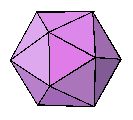 WNV: Basic Transmission Cycle
Wild cycle : Most important cycle is
 from mosquito to bird to mosquito
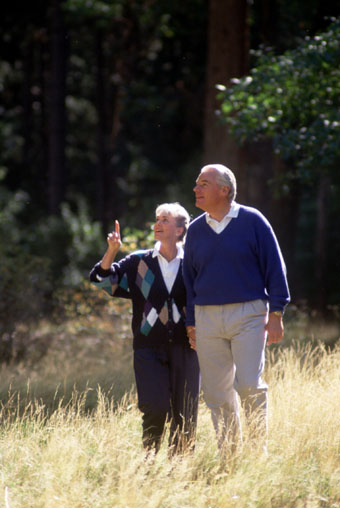 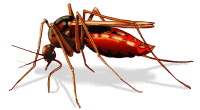 “Incidental” infections: unlikely amplifying hosts
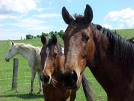 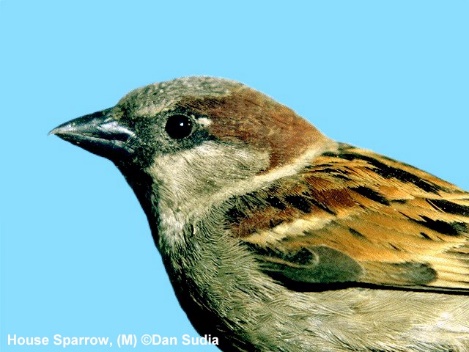 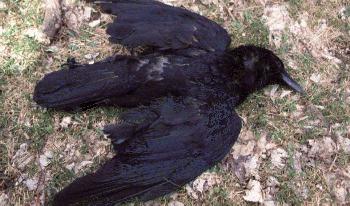 Amplifying hosts
CDC
[Speaker Notes: Starting with some of the background:  
WN virus is a zoonotic flavivirus transmitted by mosquitoes, and uses birds as amplifier hosts.  
Because of this, we can expect many similarities between West Nile virus and St. Louis encephalitis virus, our domestic zoonotic flavivirus. 

The core of the cycle is enzootic transmission – or  maintenance and amplification – in which mosquitoes and birds cycle the virus.   Under permissive conditions, this amplification cycle can dramatically increase the number of infected birds and mosquitoes in an area through the course of the summer.

 Very intense transmission may produce avian epizootics, mammalian epizootics, or epidemics.   
Epizootic and epidemic transmission may involve the same vector species as enzootic transmission, or may involve other species that are susceptible to the virus and feed on a wider variety of hosts.  
These species are usually referred to as Accessory vectors or Bridge vectors because they bridge transmission from the maintenance cycles to incidental hosts like horses or humans.]
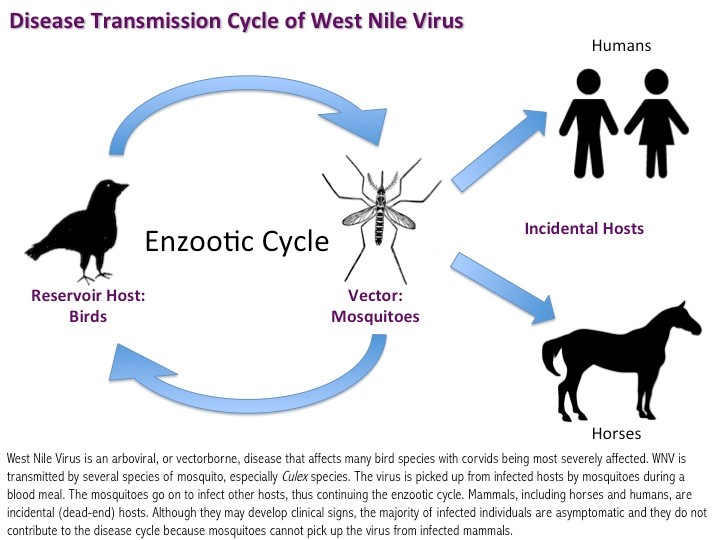 Les humains et les chevaux :
Hôtes accidentels, développent une virémie faible et de courte durée qui n'est pas suffisante pour infecter les moustiques après piqûre. 

Ne sont pas en mesure de transmettre le virus aux moustiques et sont donc considérés comme les derniers hôtes (culs-de-sac épidémiologiques) ne contribuant pas au cycle de transmission
Transmission
The MOST IMPORTANT route of infection is bite of infectious mosquito
Outbreak in USA (2002) revealed novel modes of transmission

Blood Transfusion
Organ Transplantation
Intrauterine
Percutaneous exposure (occupational exposure)
Breastmilk (probable)
CDC
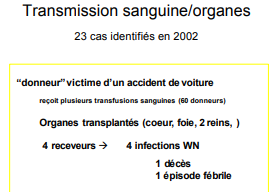 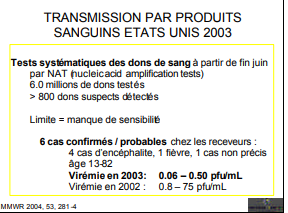 Saisonnalité
Le cycle enzoo-épizootique : lié à la période d’activité des vecteurs 
la maladie se propage durant toute la saison d’activités du vecteur. 
Les différentes espèces de moustiques ont une période de reproduction et d’activité plutôt printanière alors que d’autres en ont une plutôt estivale, il faut tenir compte d’une activité vectorielle de longue durée pouvant aller en Méditerranée de mars/avril à novembre. 
En Algérie alerte de Mai à Novembre (instruction)
Populations à risque
1. Groupes à risque de développer la maladie : 
Toute personne exposée aux moustiques dans une région où l’on a observé le VNO chez les oiseaux (morts ou vivants), chez des moustiques ou chez des chevaux court un risque potentiel d’infection. 
Les voyageurs séjournant en zone endémique ou épidémique du VNO, en particulier si le voyage a lieu pendant les périodes d’activité des vecteurs (printemps-été) sont à risque de contamination
. 
2. Groupes à risque de développer des formes graves : 
Les sujets de plus de 50 ans et certaines personnes immunodéprimées (comme des patients ayant eu une transplantation) sont les plus à risque de présenter la forme grave de la maladie lors d’une infection.
3.Grossesse et allaitement : 
La transmission du VNO par le lait maternel infecté et de la mère à l'enfant durant la grossesse a été décrite.
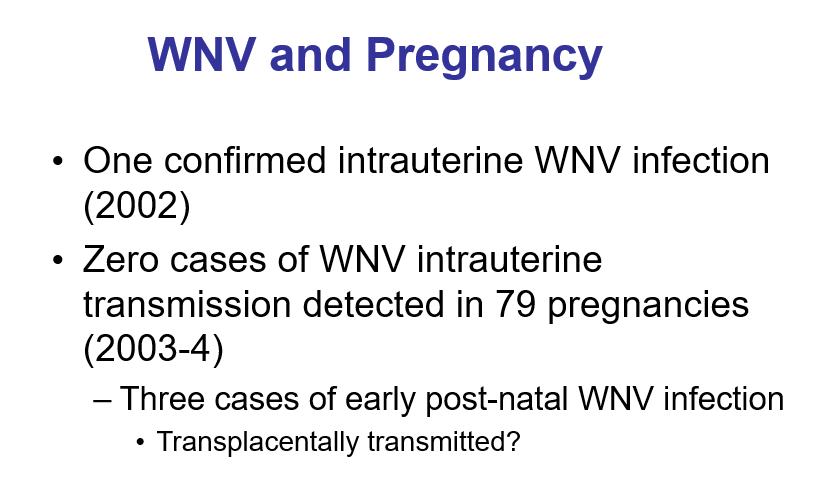 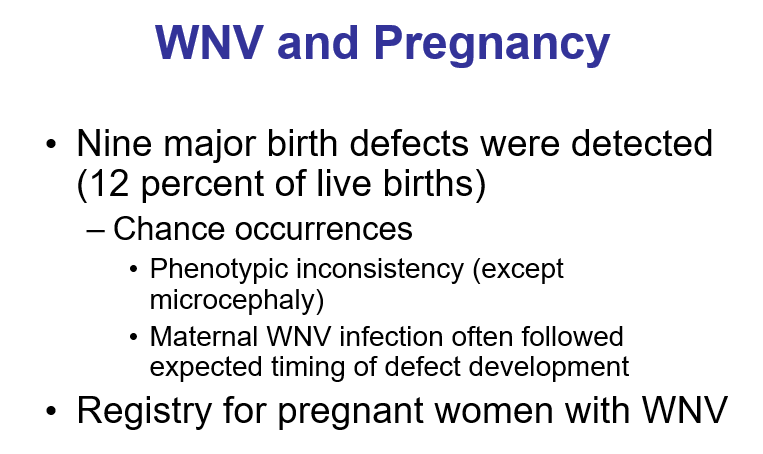 CDC
Historique d’une émergence réussie
N, Stella Cuervo, www.jle.com, 234-2004
Au début du 20e Siècle : Afrique
En 1941, une épidémie à Tel Aviv, aucun décès n’a été signalé. 
Au cours des 60 années suivantes, 7 épidémies Moyen Orient  

En 1957, Israël : 
Epidémie dans un camp militaire (300 cas) , un cas d’encéphalite
Israël : Epidémie en 2000 417 cas humains
Encéphalite :  près de 59% 
Sur 233 patients hospitalisés (taux de mortalité de 14%)
 
Fièvre : 98% 
Troubles cognitifs : 46% 
Douleurs abdominales ou myalgies : 17%
Coma:  18%
Une paralysie flasque aiguë a été constatée,
Arrive au USA, 1999
L'âge médian dans les cas mortels était de 72 ans, 
Une atteinte neurologique dans tous les cas. 
La paralysie flasque chez les patients atteints d'encéphalite a également été retrouvée dans les cas mortels et non mortels.
Par ailleurs
Mortalité aviaire ont été observées des semaines 
avant les premiers cas d’encéphalite humaine
2002 : 
4 156 cas confirmés en laboratoire
2000
1999
Progression 
Est-Ouest
2001
2002
2002 : 
4 156 cas confirmés
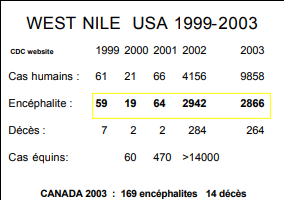 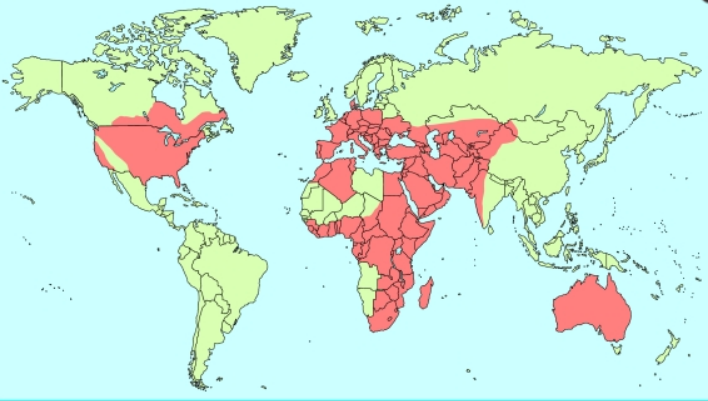 MENA
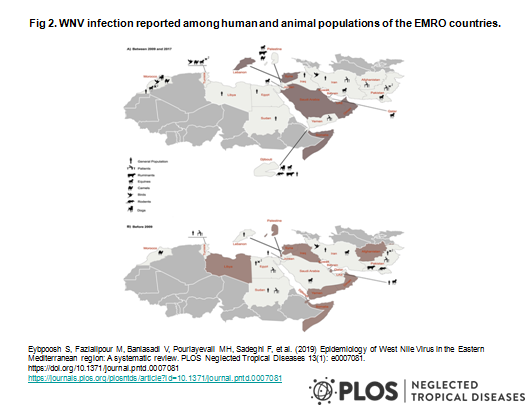 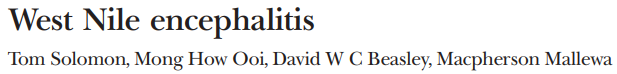 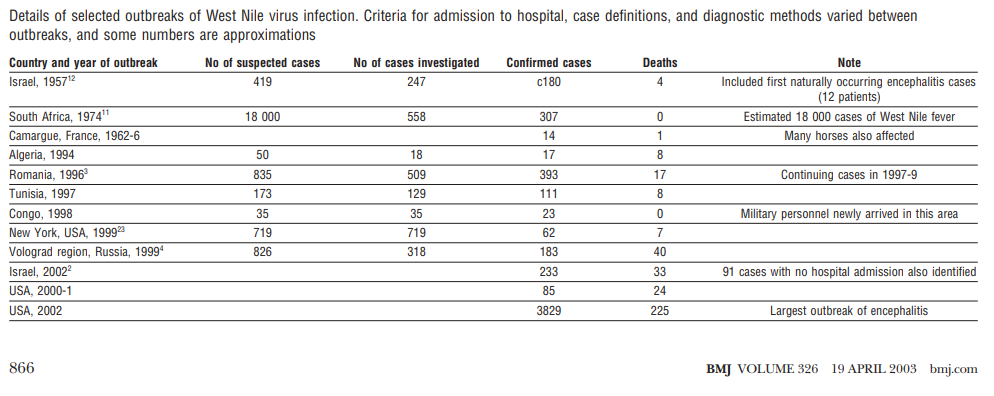 WNV en Algerie
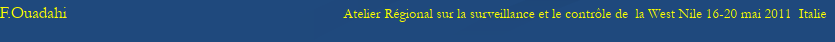 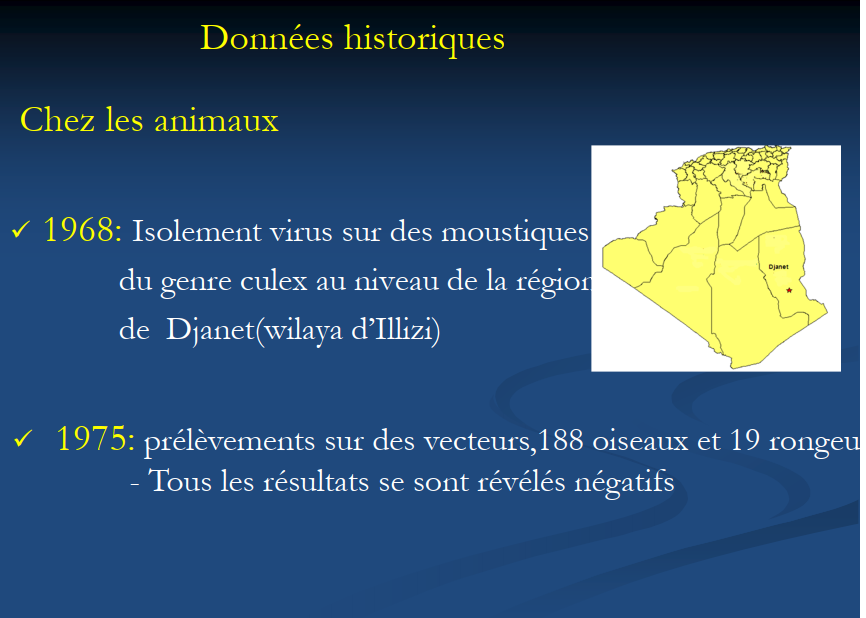 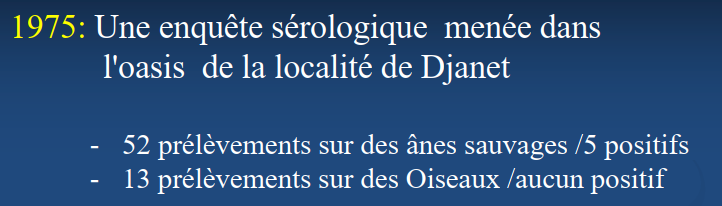 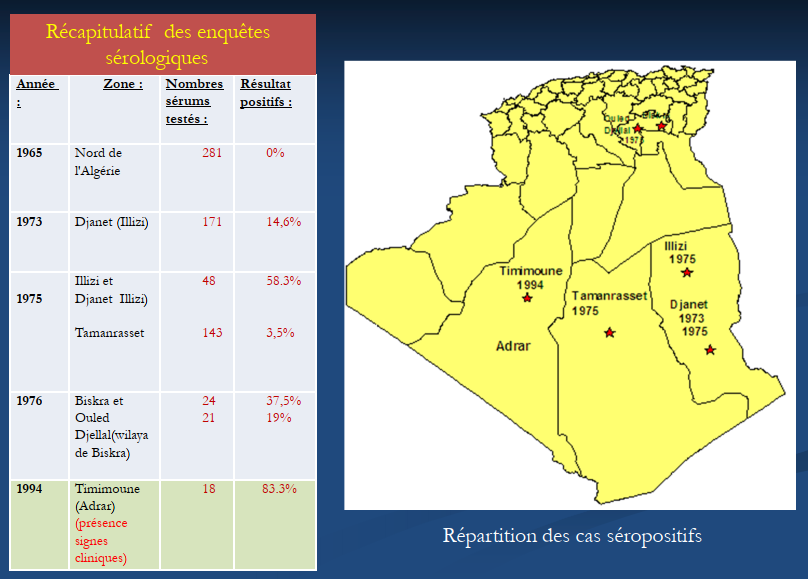 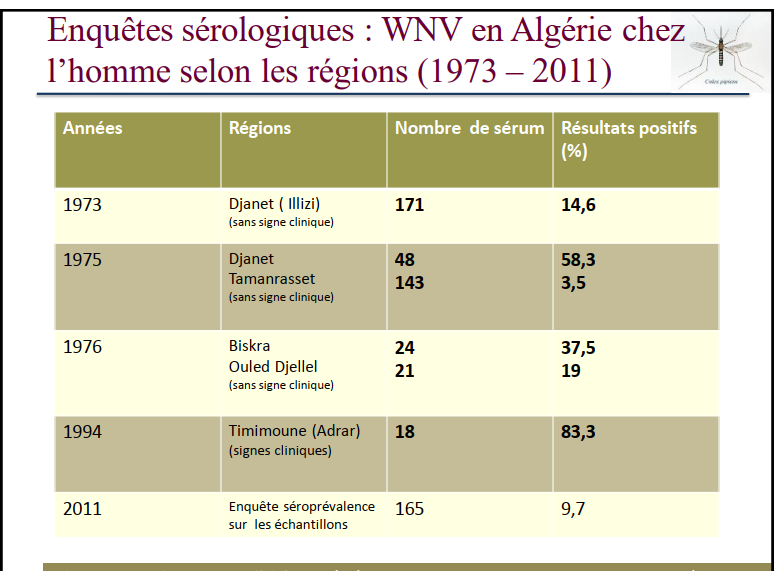 Hanoun, JIS 8, Setif
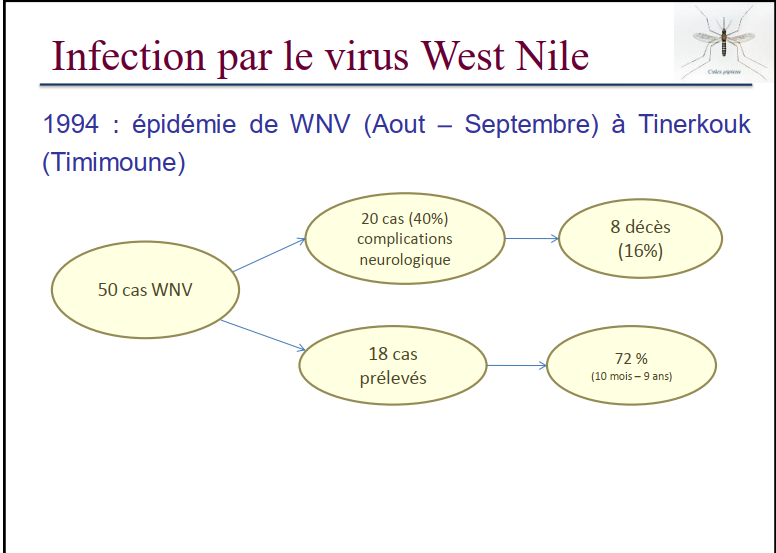 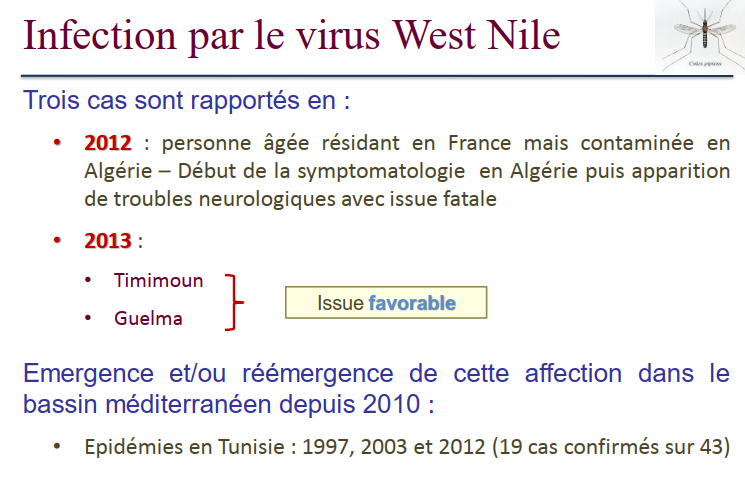 Hanoun, JIS 8, Setif
West Nile Virus
séroprévalence élevée (> 20%) témoin d’une forte endémicité
Cas humain
BenA.KHALDI, A.HACHID 
Laboratoire des Arbovirus et Virus Emergents
Institut Pasteur d’Algérie
allal.K.IPA
31
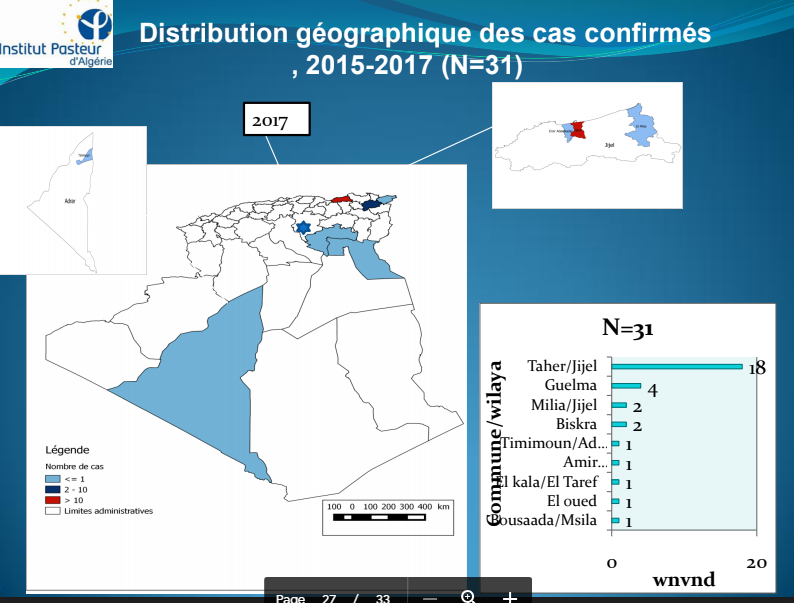 Hachid Aissam IPA f
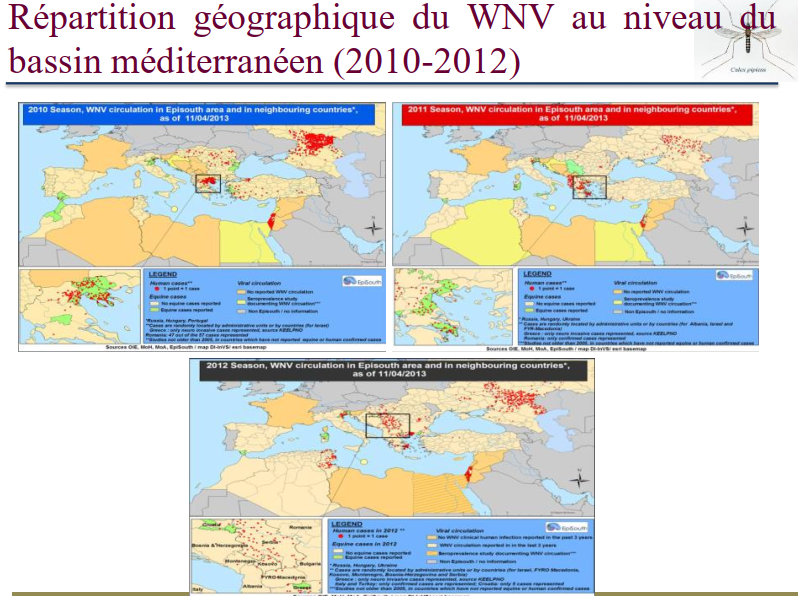 Hanoun, JIS 8, Setif
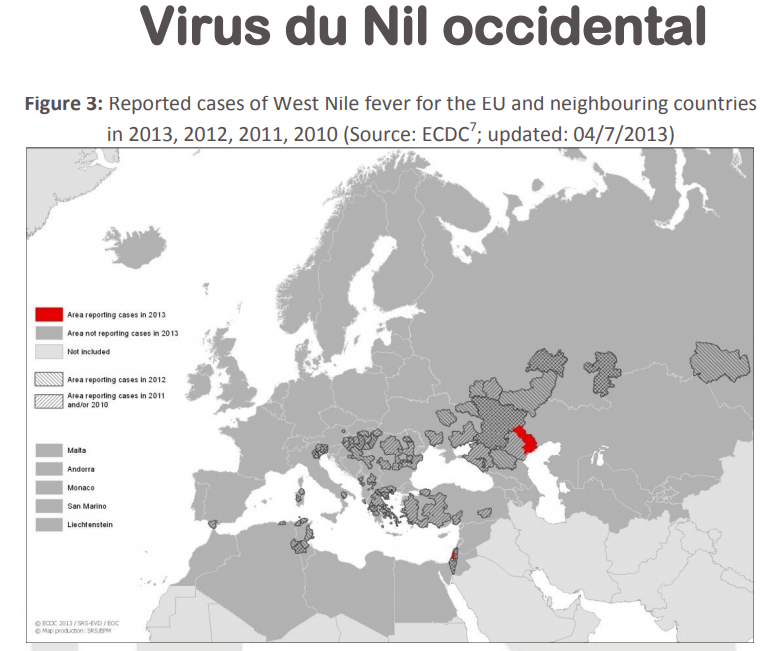 En Europe
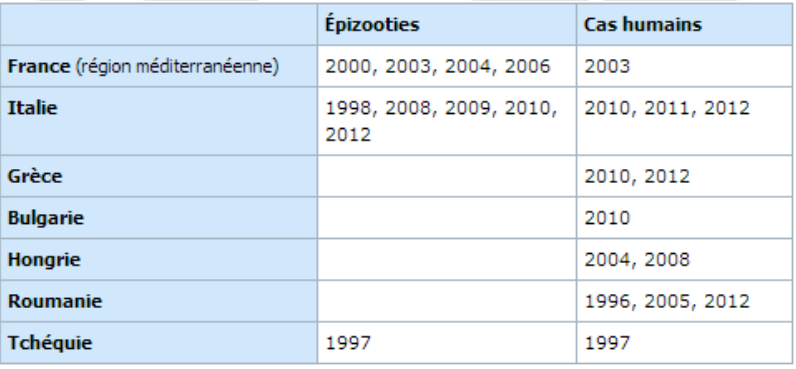 1996 : Première épidémie : plus de 500 cas humains à Bucarest (Roumanie) 

Europe et dans le bassin méditerranéen, des épidémies de méningo-encéphalites, parfois mortelles chez l'homme, ainsi que des épizooties chez les chevaux sont régulièrement déclarées lorsque les conditions climatologiques favorisent une prolifération des moustiques
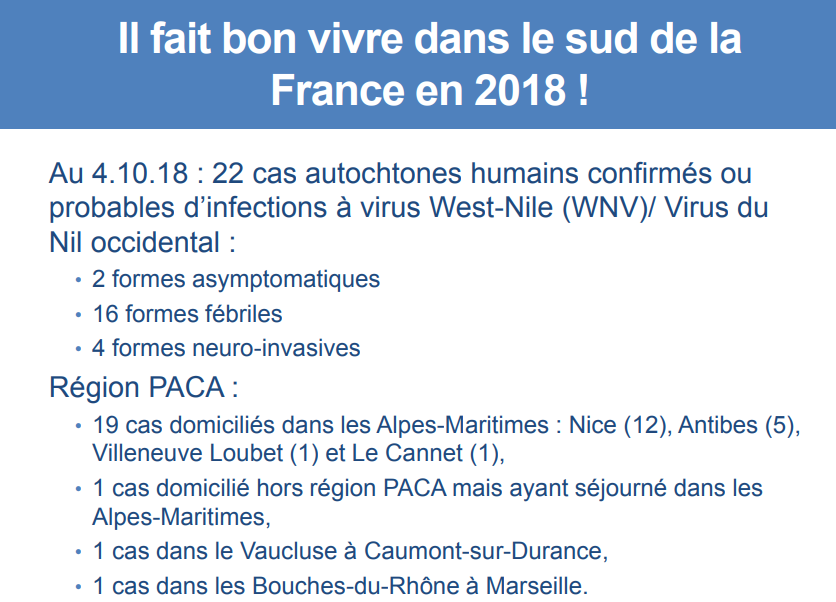 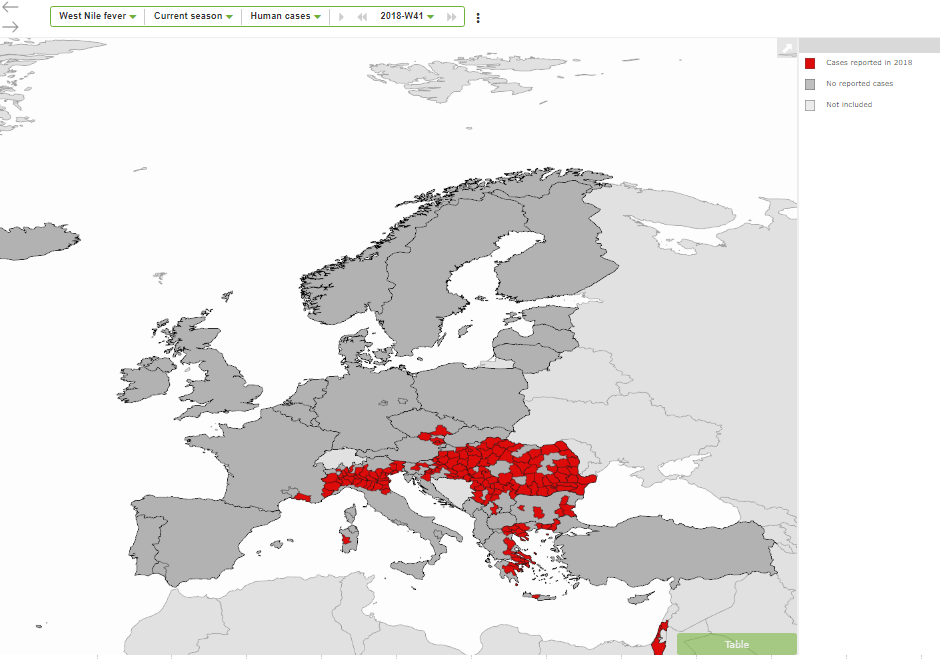 Entre le 5 et le 11 octobre 2018, les États membres de l'UE  ont signalé 85 infections humaines: 

Italie (41), en Roumanie (12), en Grèce (11), en France (6), en Hongrie (6), en Bulgarie (5) et en Autriche ( 3) et la République tchèque (1). 
Les pays voisins de l'UE ont signalé 48 cas en Israël (29) et en Serbie (19).
Dec 2018, 12 décès ont été signalés par l'Italie (7), la Roumanie (2), la Serbie (2) et la Grèce (1).
Epidémie 
méditerranéenne
37
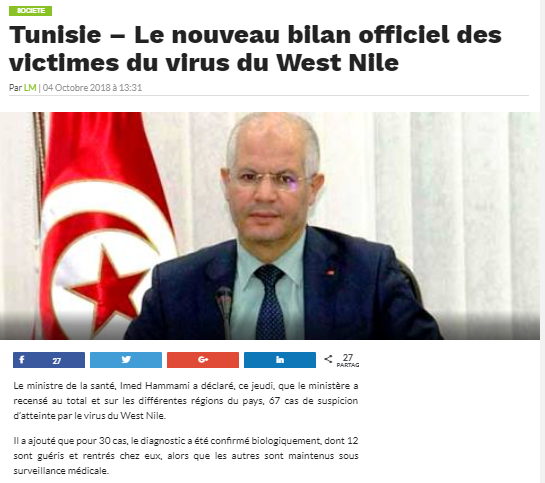 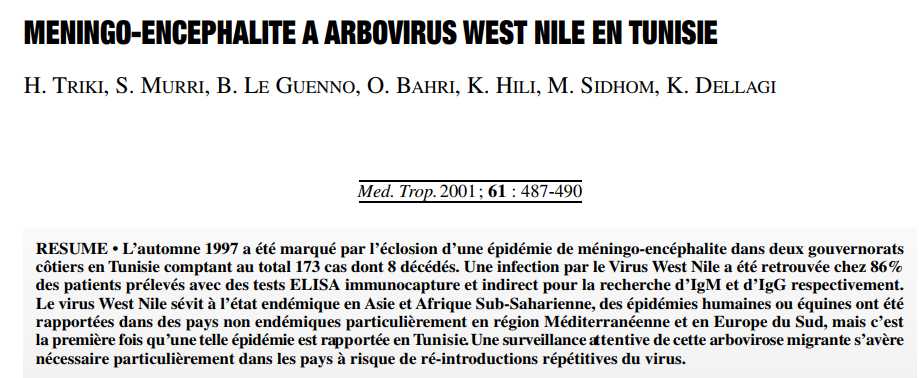 1997 : épidémie de MGE
173 cas, 8DC
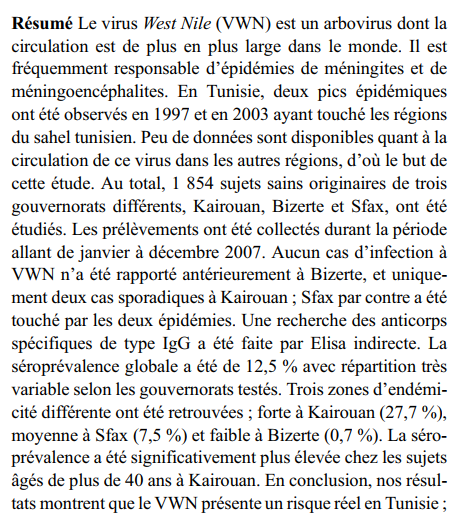 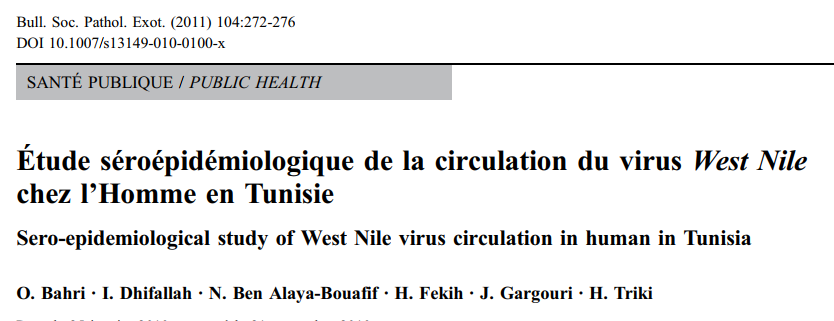 1854 sérums : 12,5% de positifs (kairouan: 27,5%, Sfax : 7%, Bizerte 0,7%)
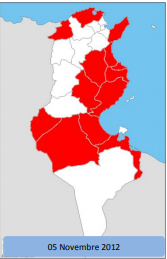 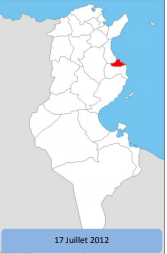 Epidémie en Tunisie , 2012
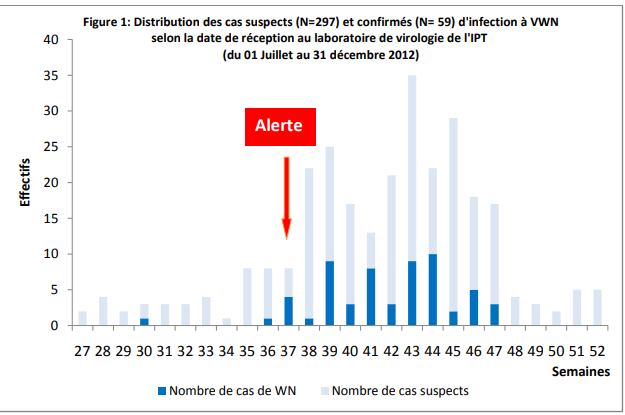 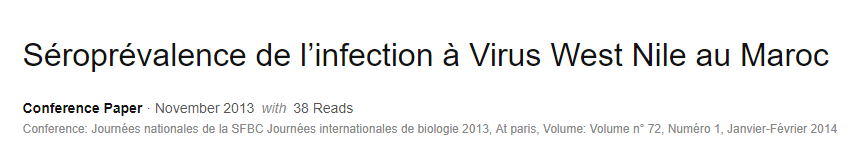 Hicham El Rhaffouli
Prévalence de l'infection à virus West Nile chez la population humaine dans 4 régions du Maroc.  (Mars 2011- Juin 2012), 
269 prélèvements des régions de Kenitra, Meknès, Rabat et Dakhla. 
Résultats L'âge moyen des participants était de 48 ± 17 ans à Kenitra, 52 ± 15 à Meknès, 49 ± 12 à Rabat et 38 ans ± 13 ans à Dakhla. 
La prévalence des anticorps anti-WNV était respectivement de 4,7% ; 5,2% ; 12% et 18,8% à Meknès, Dakhla, Rabat et Kenitra. 
L'absence de cas cliniques pourrait être expliqué par la faible pathogénicité des souches marocaines (appartenant au lineage 1,clade 1a) qui serait plutôt responsable d'infection banale rendant difficile la détection de la maladie
PATHOGÉNIE
Pas bien comprise. 
Au cours de la piqûre, le moustique injecte de la salive chargée de virus dans l'hôte. 
Le virus peut infecter les fibroblastes, les cellules endothéliales vasculaires, ou des cellules du système réticuloendothélial. 
Une virémie courte : conduisant éventuellement à l'infection du système nerveux central. 
Le risque plus élevé d'infections SNC chez les personnes âgées suggère que le déclin immunitaire joue un rôle dans les facteurs de risque de cette maladie
Immunité : acquisition d’une immunité qui devrait les protéger le reste de leur vie. Une réinfection n’est toutefois pas exclue car l’immunité contre le VNO peut diminuer au fil du temps ou des problèmes de santé peuvent compromettre le système immunitaire
Manifestations cliniques
Incubation : 
Entre 2 et 6 jours, mais peut durer 14 jours, voire atteindre 21 jours chez les patients ayant subi une greffe d'organe d’un patient infecté. 

Période de contagiosité : 
Etant donné que la transmission interhumaine n’a jamais été décrite, il n’y a donc pas de période de contagiosité. 
Cependant, le risque de transmission lors de transfusion sanguine ou de don d’organe existe, bien que celui-ci soit faible et limité à une période de 6 jours post piqûre du moustique
Apparition soudaine d'un syndrome pseudo-grippal, caractérisé par 
une forte fièvre accompagnée de frissons,
malaise, céphalées, rachialgies, arthralgie, myalgie et douleur rétro-orbitale. 
Associées à (+-)
Tb Digestifs : anorexie, nausée, vomissement, diarrhée, dysphagie
Erythème facial, conjonctivite
Exanthème : éruption maculopapuleux rosée pâle (moitié des patients, enfants. 
Dans une épidémie, 1/5 hépatomégalie et 10% avaient une SPMG
Autres signes :  myocardite, pancréatite et hépatite
West Nile Virus—Clinical Disease
WNV Human Infection “Iceberg”
For every case of illness
involving the brain or spinal cord,
~150 total infections
~10% fatal
(<0.1% of total infections)
<1%
CNS Disease
Very crude estimates
~20%
“West Nile Fever”
~80%
Asymptomatic
[Speaker Notes: The crows remain an important part of the avian mortality surveillance]
Tableau de Méningite virale
Fièvre, Sd Méningé 
 Céphalées retro-orbitaires +++
LCR : lympho >5elt/mm3, Alb +, gluc +- bas
 
Amélioration spontanée
Céphalées résiduelles 
Fatigue  prolongée
Tableau d’Encephalite
Personnes âgées (plus de 50 ans)  +- maladies chroniques
Tableau associant un SD infectieux + SD encéphalitiques
Troubles de la conscience
convulsions
Tremblements, Myoclonies
Syndrome extrapyramidal de type parkinsonien
Troubles de l'équilibre
Vertiges
Tableau de Paralysie Flasque
Vu plus fréquemment au cours des 2 dernières années
Pas clair à quelle fréquence cela se passe:
Peut être présent chez près de 15% des personnes atteintes d'une maladie grave
Affecte les personnes relativement jeunes qui sont souvent en bonne santé autrement
Peut ne pas avoir de fièvre ou de céphalées avant la paralysie
Tableau de “Poliomyelitis-like ”
La plupart des cas de faiblesse persistante des membres
Caractéristiques cliniques:
Apparition précoce de l'infection
La faiblesse peut souvent être dans un seul membre
Absence d'engourdissement; 
douleur parfois présente
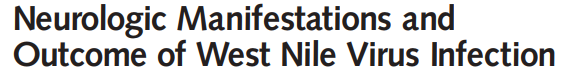 James J.Sejvar, JAMA, July 23/30, 2003-Vol290,N°4
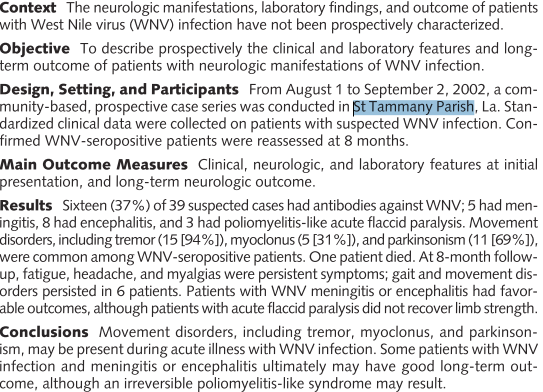 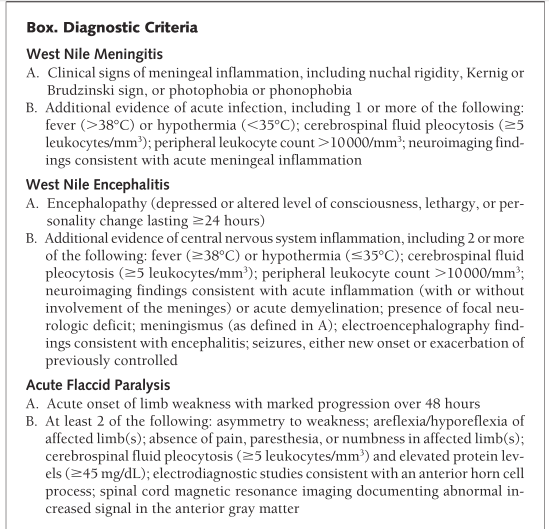 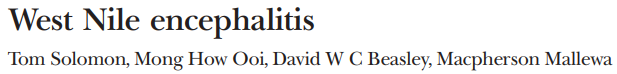 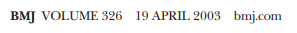 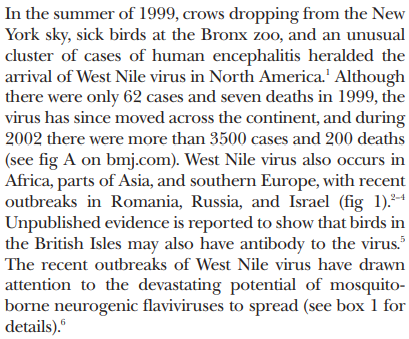 Printemps 1999 New York
Mortalité aviaire au zoo de Bronx et oiseaux sauvages
Cluster de cas humain d’encéphalite
62 cas (7 DC)
Dispersion Est-Ouest du VWN USA
2002 : 3500 cas (200DC)
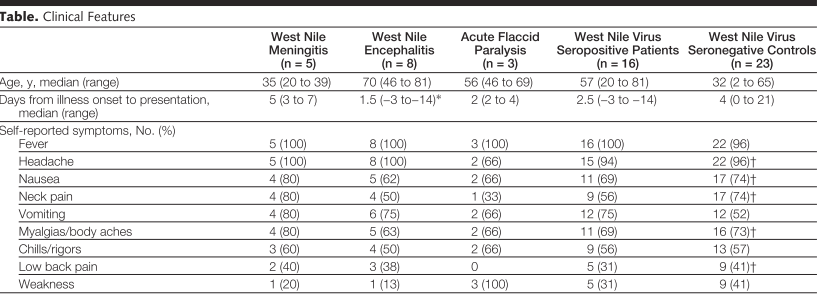 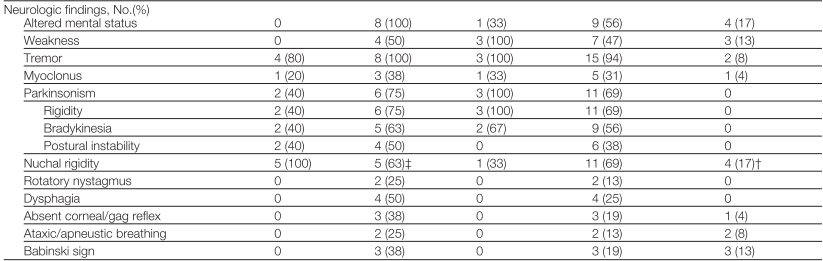 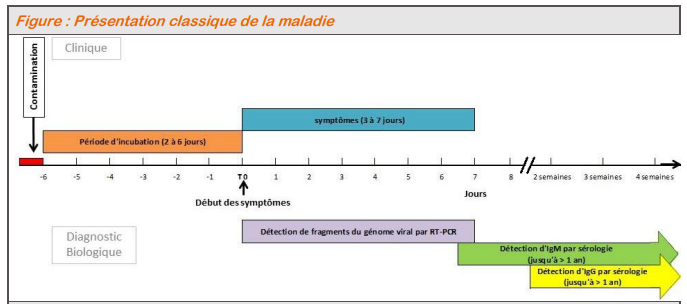 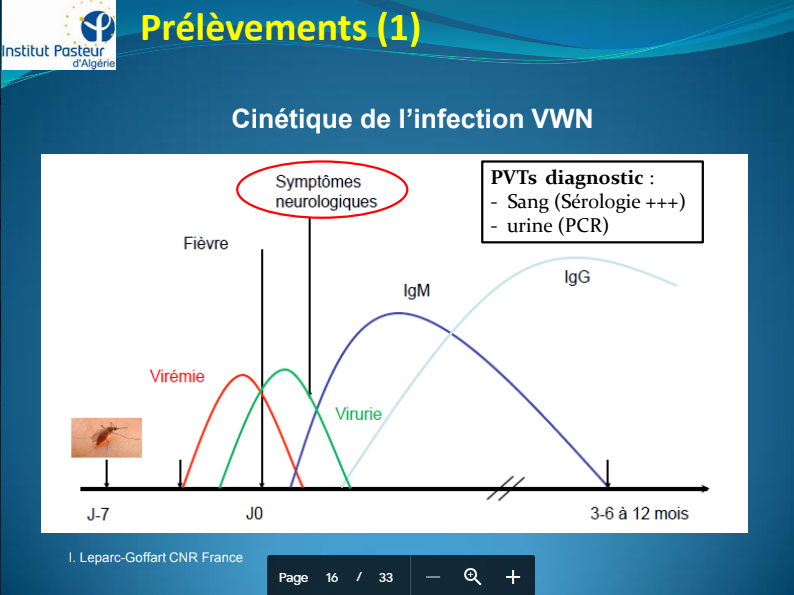 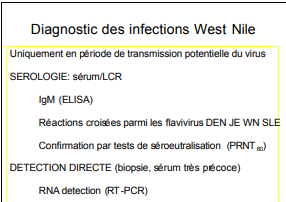